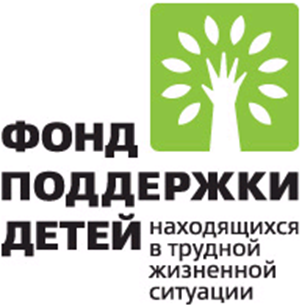 МИНИСТЕРСТВО СОЦИАЛЬНОЙ ЗАЩИТЫ НАСЕЛЕНИЯ ВЛАДИМИРСКОЙ ОБЛАСТИ
ГОСУДАРСТВЕННОЕ КАЗЕННОЕ УЧРЕЖДЕНИЕ
СОЦИАЛЬНОГО ОБСЛУЖИВАНИЯ ВЛАДИМИРСКОЙ ОБЛАСТИ
«КАМЕШКОВСКИЙ СОЦИАЛЬНО-РЕАБИЛИТАЦИОННЫЙ ЦЕНТР ДЛЯ НЕСОВЕРШЕННОЛЕТНИХ»
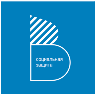 Проект по развитию эффективных практик социально-психологической поддержки несовершеннолетних матерей, включая воспитанниц организаций для детей-сирот и детей, оставшихся без попечения родителей, нуждающихся в помощи и поддержке государства
«Мама 18-»
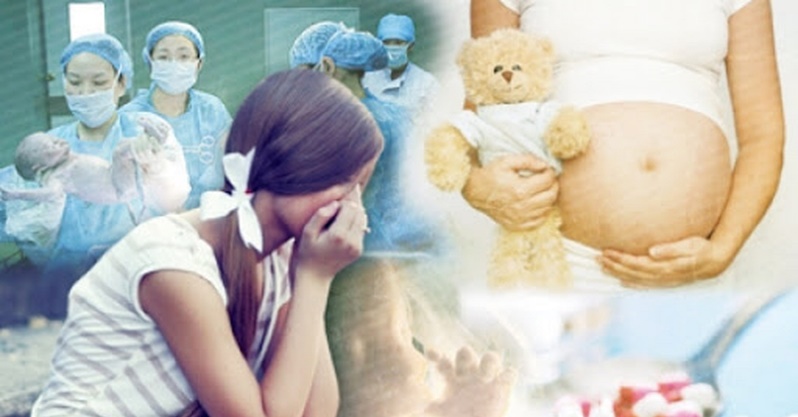 2023 год
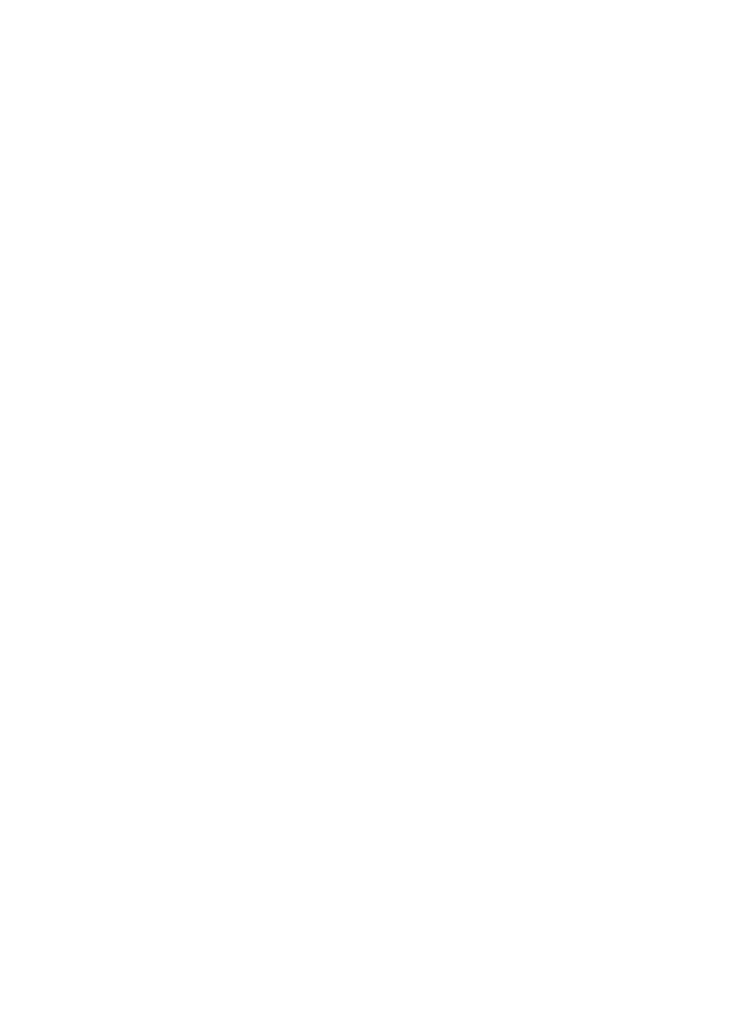 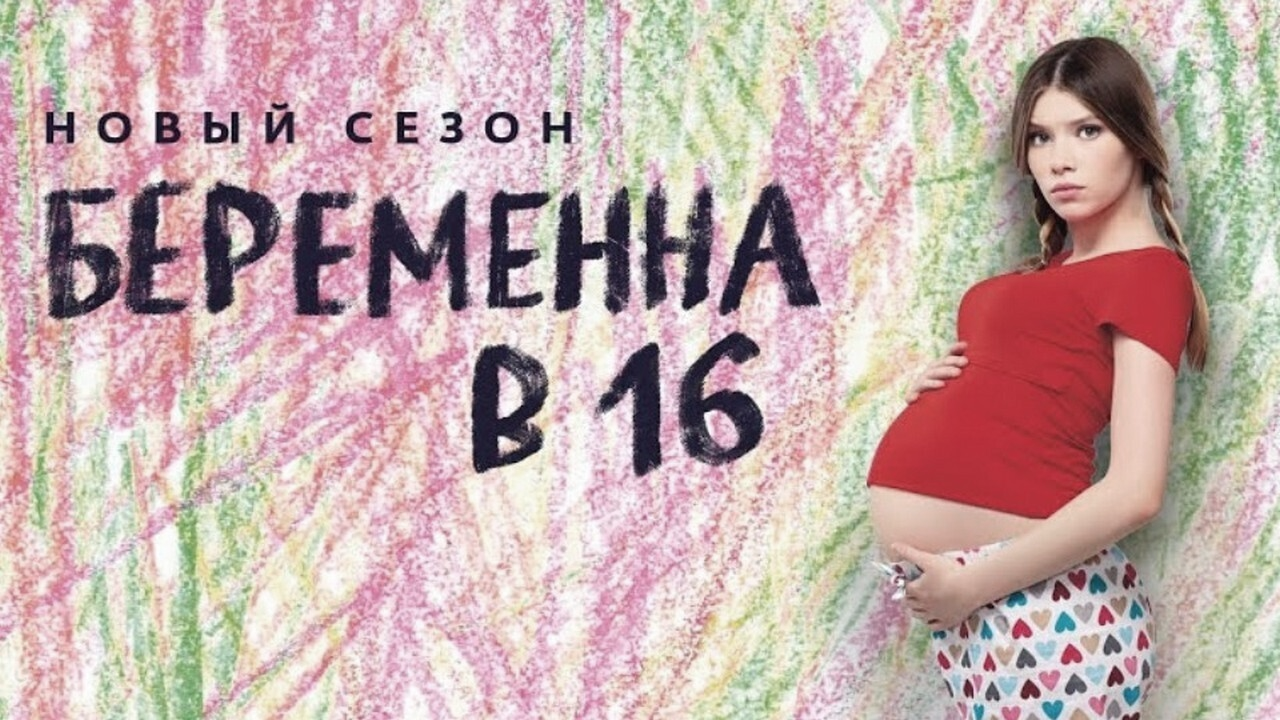 Цель: Повышение качества жизни беременных несовершеннолетних и юных матерей, профилактика их отказов от детей
Финансирование проекта: Объем средств, необходимых для реализации мероприятий проекта, всего – 2,8 млн. рублей, в том числе: объем средств гранта – 1,4 млн. рублей;объем собственных средств учреждения – 1,1млн. рублей;объем привлеченных (благотворительных, спонсорских) средств – 0,3 млн. рублей
Участники проекта:
Беременные несовершеннолетние и родившие детей, в том числе воспитанницы организаций для детей-сирот и детей, оставшихся без попечения родителей – 20 человек, в том числе:        - несовершеннолетние на стадии принятия решения о необходимости сохранения беременности и рождения ребенка – 5 человек;        - несовершеннолетние на стадии принятия рожденного ребенка из медицинского учреждения – 2 человека;        - беременные несовершеннолетние при наличии риска искусственного прерывания беременности не по медицинским показаниям - 1 человек;        - несовершеннолетние, лишенные поддержки со стороны отца ребенка, родителей (законных представителей), иных близких людей - 4 человека;        - несовершеннолетние в период беременности и после появления новорожденного, проживающие в асоциальных семьях – 1 человек;        - несовершеннолетние при отсутствии места жительства и средств к существованию - 1;        - несовершеннолетние при наличии внутрисемейного конфликта – 3 человек;        - родители (законные представители), иные близкие люди беременных несовершеннолетних и родивших детей, в том числе члены новой семьи несовершеннолетней матери - 3 человека.
Соисполнители проекта: - ГБУСО ВО «Камешковский комплексный центр социального обслуживания населения»; - общественная благотворительная организация «Нечаянная радость»;  - ГКУСО ВО «Ковровский социально-реабилитационный центр для несовершеннолетних».
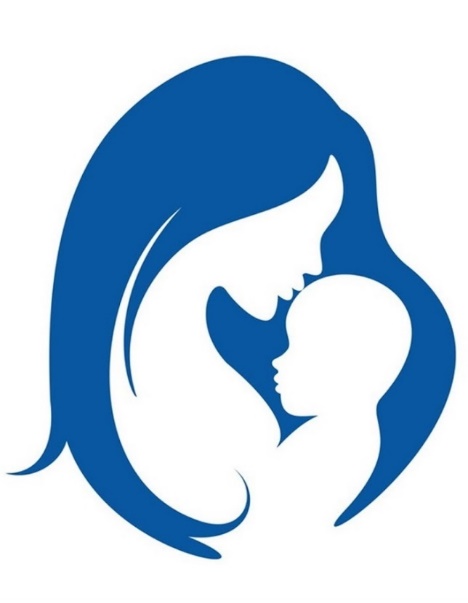 Основные мероприятия проекта:
- создание социальных служб поддержки, в т.ч. в дистанционной форме и с привлечением наставников;         - открытие пункта проката по предоставлению во временное пользование предметов первой необходимости;         - создание условий для временного проживания (пребывания) беременных несовершеннолетних;         - создание условий для временного проживания (пребывания) несовершеннолетних матерей с новорожденными детьми;         - реализация программы по воспитанию ответственного отношения к материнству, развитию и укреплению материнских чувств (привязанности) «Я-мама!»;         - реализация программы по подготовке несовершеннолетних целевой группы к самостоятельной жизни «PROматеринство»;        - реализация программы социально-психологической помощи для ближайшего социального окружения несовершеннолетних указанной категории «Мы вместе».
Помощь участникам проекта:
- экстренная социально-психологическая поддержка, в том числе по телефону доверия 8(800)2000-122;- временное проживание в стационарных условиях беременных несовершеннолетних;- пункт проката предметов первой необходимости (кроватки, коляски, манежи, столики для кормления, ходунки и т.д.);- бесплатные наборы для новорожденных (бутылочки для кормления, подгузники и др.);- временное проживание с новорожденным в стационарных условиях;- подготовка несовершеннолетних матерей к материнству, к самостоятельной жизни;- консультирование и помощь по правовым вопросам, вопросам предоставления мер социальной поддержки.
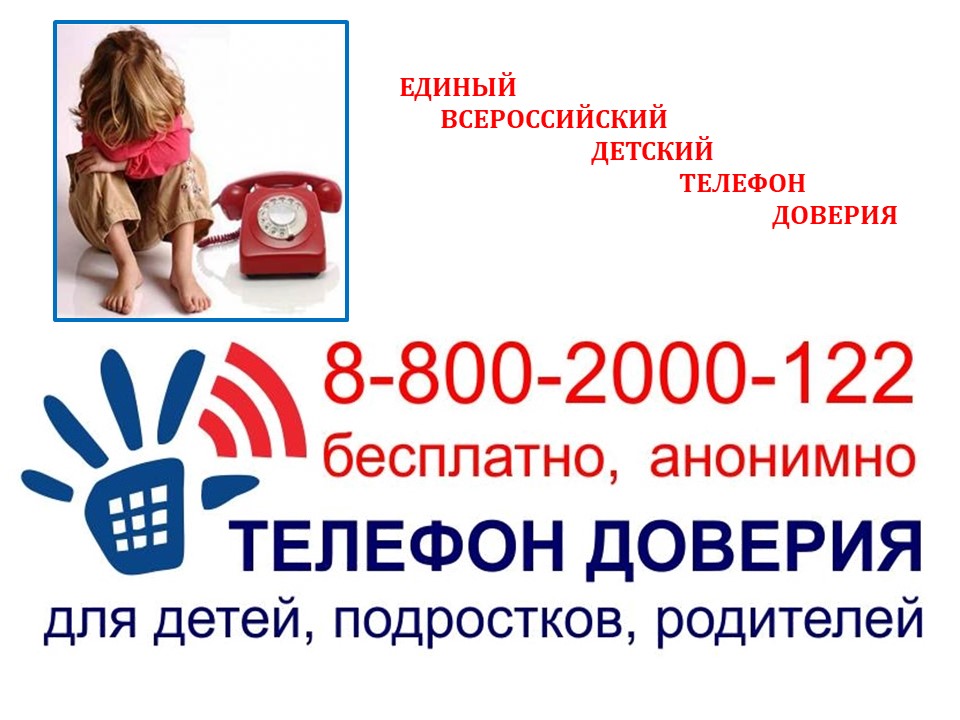 Основные результаты:
Повышение качества жизни несовершеннолетних целевой группы. В рамках реализации проекта будет апробирована модель социально-психологической поддержки беременных несовершеннолетних и юных матерей, нуждающихся в помощи и поддержке государства; выработаны основные механизмы межведомственного взаимодействия для оказания преемственности помощи и поддержки несовершеннолетним целевой группы с целью их выхода из трудной жизненной ситуации.
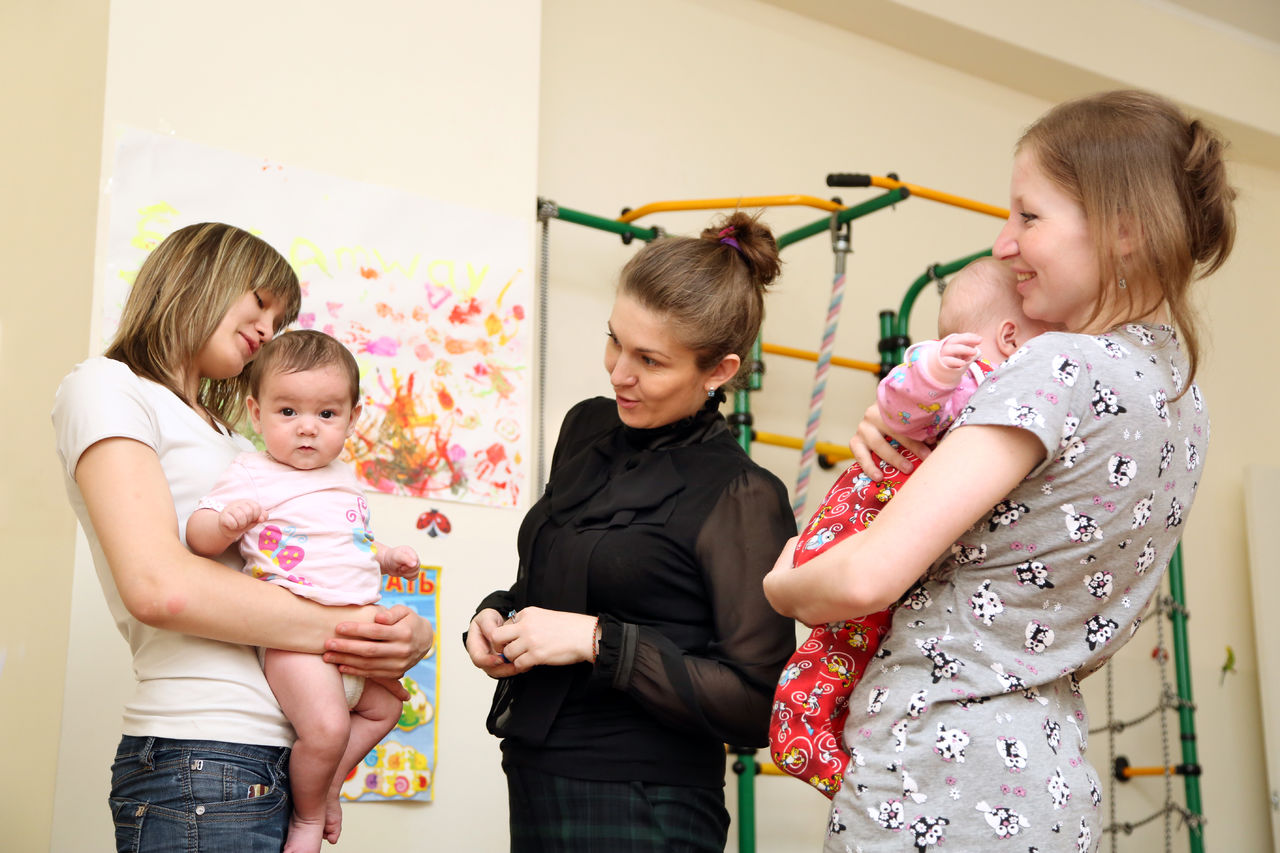 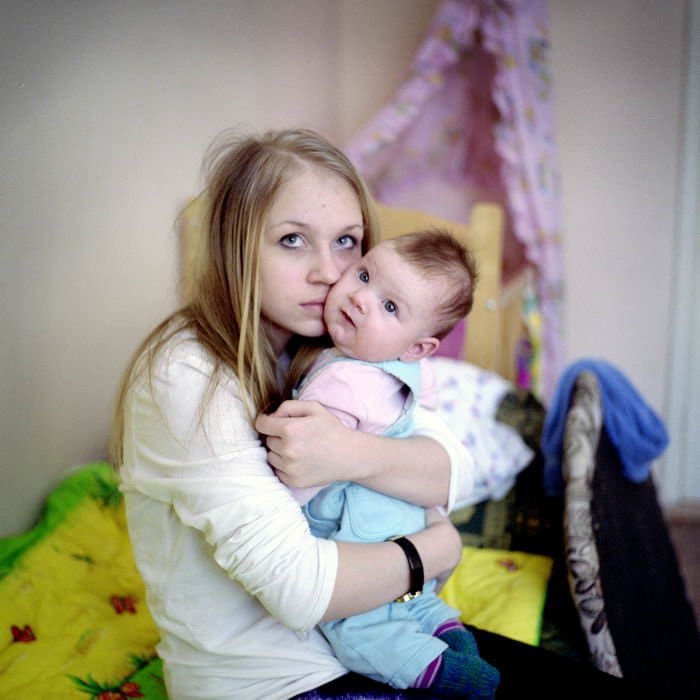 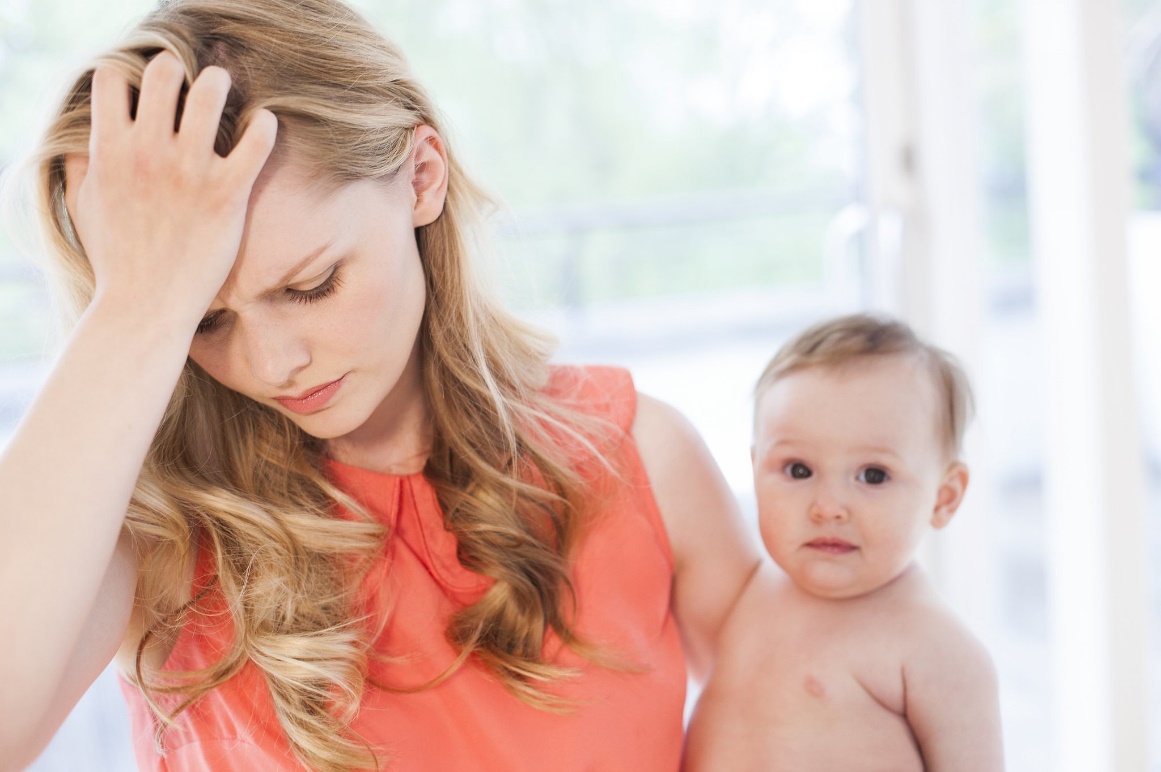